Проект КИМ ЕГЭ-2024 
по физике
Изменение нормативной базы
Введение обновленной версии ФГОС СОО и новых программ по физике Федеральной образовательной программы
Обновление кодификатора:
Новый перечень проверяемых требований (приведен в преемственности с предыдущим ФГОС)
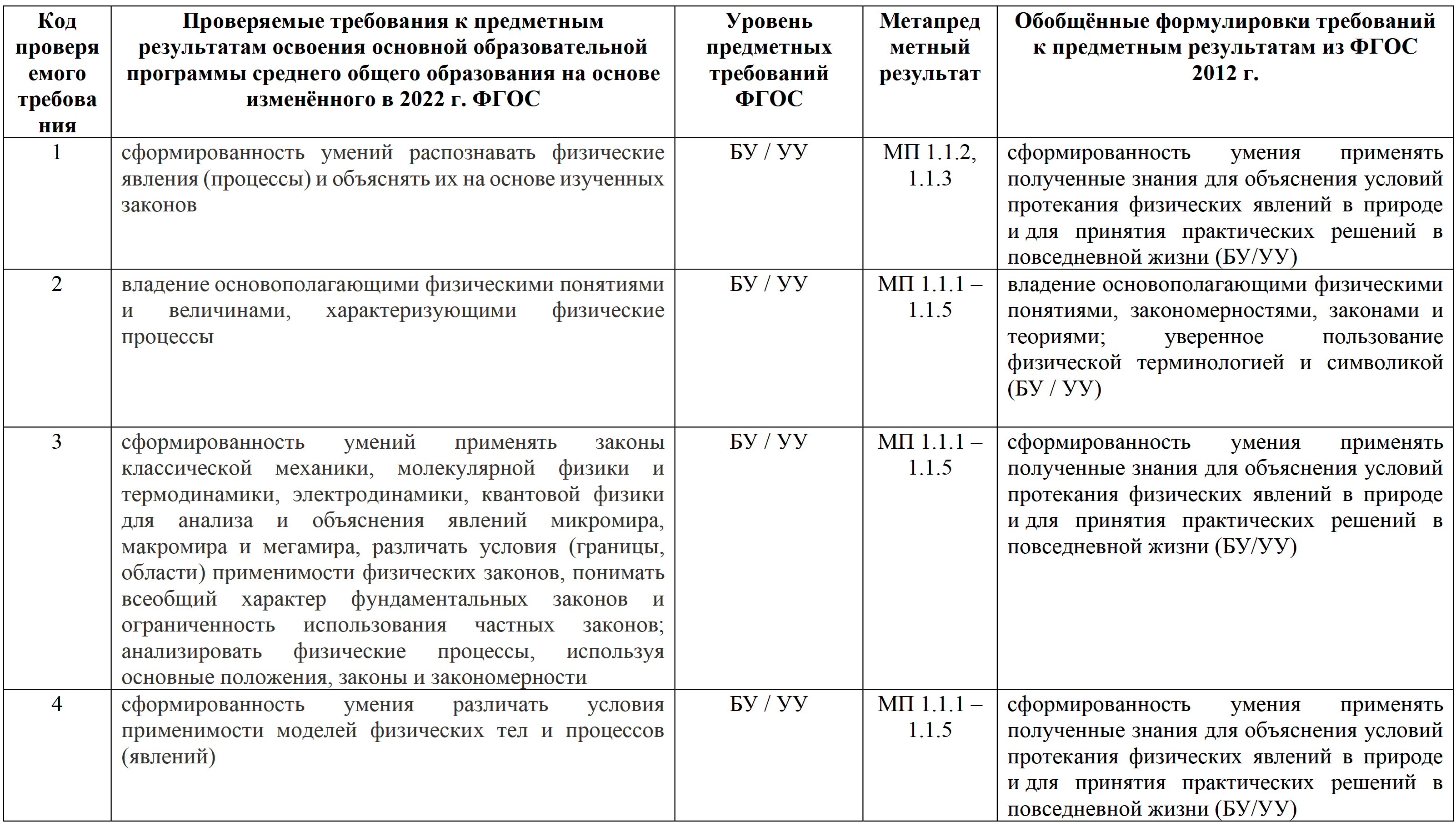 Всероссийский съезд учителей физики
2023
Изменение нормативной базы
Введение обновленной версии ФГОС СОО и новых программ по физике Федеральной образовательной программы:
Перечень элементов содержания, проверяемых на ЕГЭ по физике, должен соответствовать перечню дидактических единиц, входящих в новую программу по физике для 10-11 классов с углубленным изучением физики
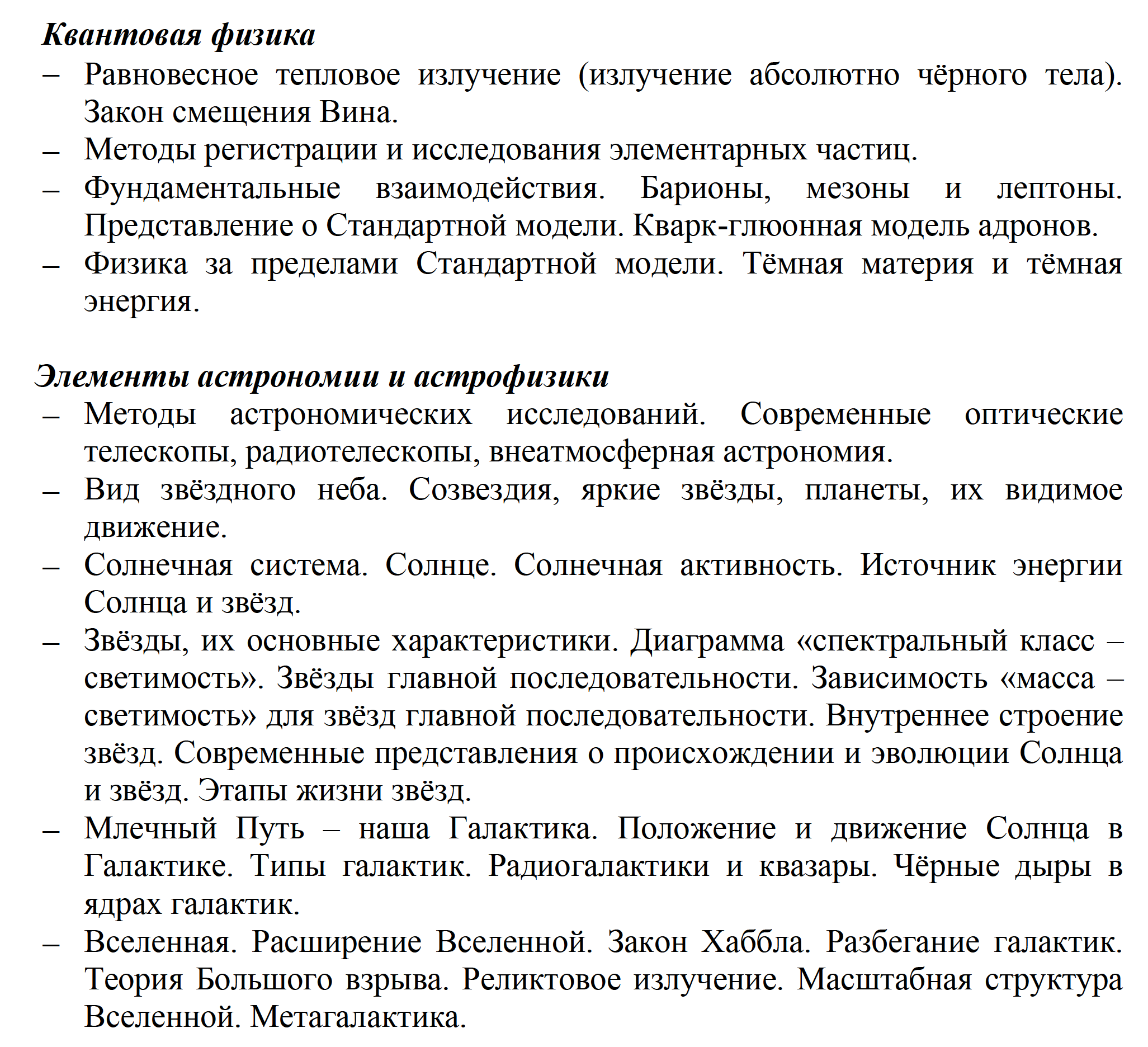 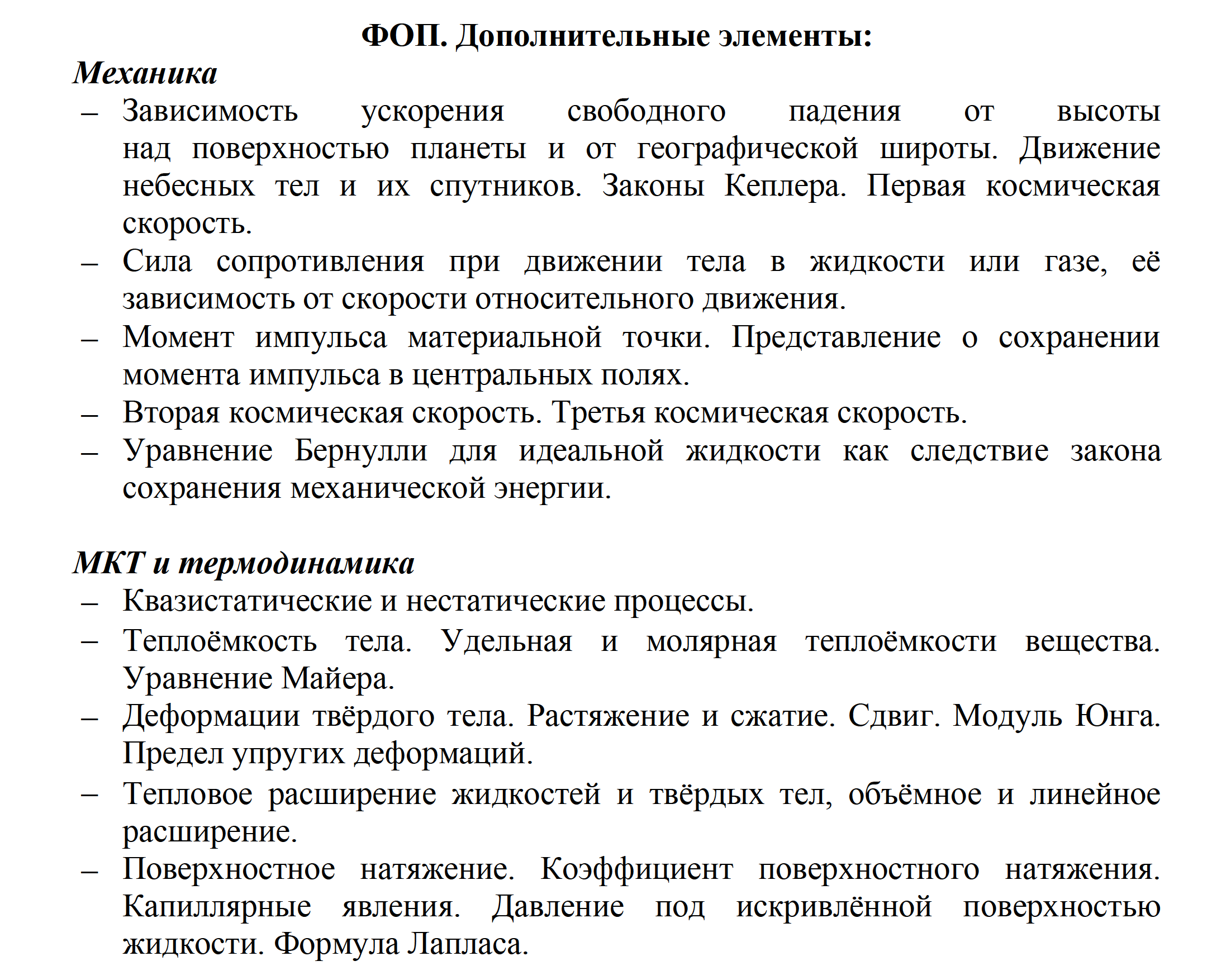 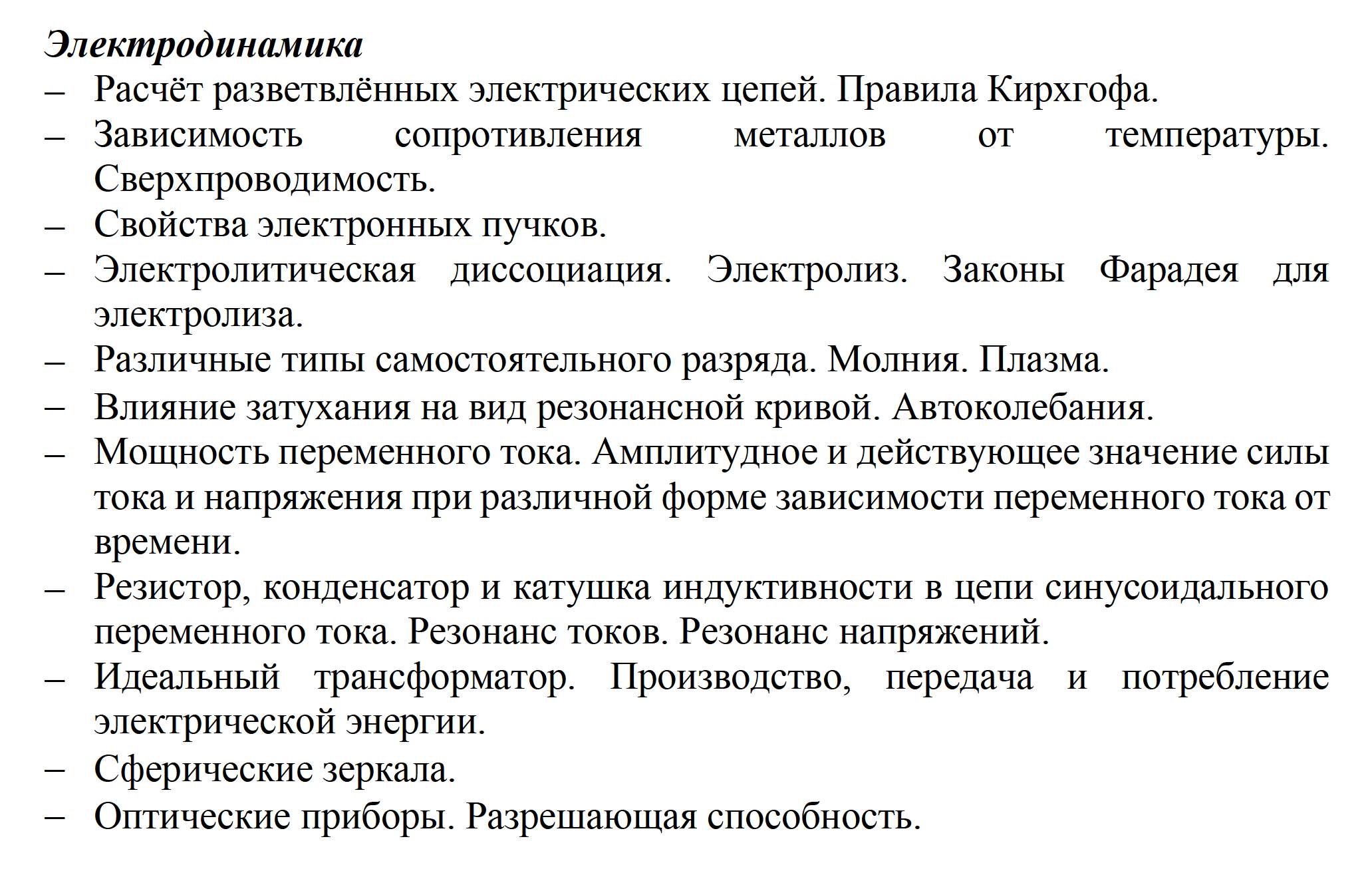 Всероссийский съезд учителей физики
2023
Изменение кодификатора
Новые элементы не вводятся
Удалены из кодификатора:
«Первая космическая скорость», «Вторая космическая скорость»
«Волновые свойства частиц. Волны Де Бройля», «Дифракция электронов      на кристаллах», «Лазер», «Энергия связи нуклонов в ядре. Ядерные силы»,     «Дефект масс ядра» 
раздел «Основы СТО»
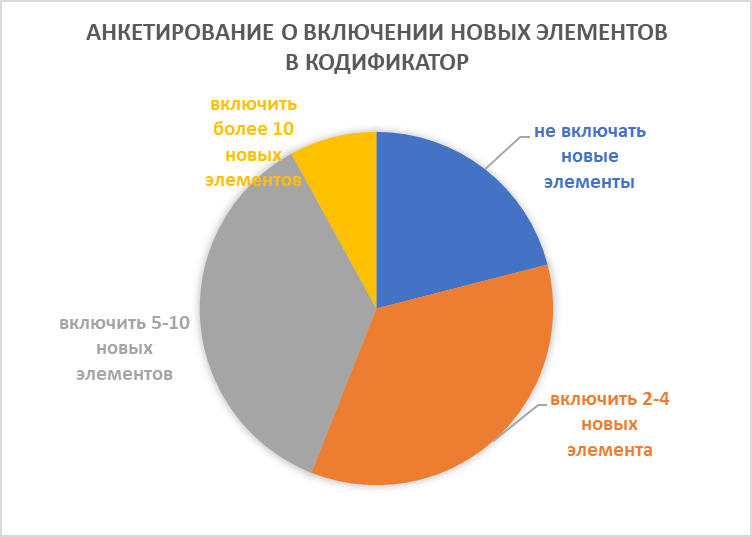 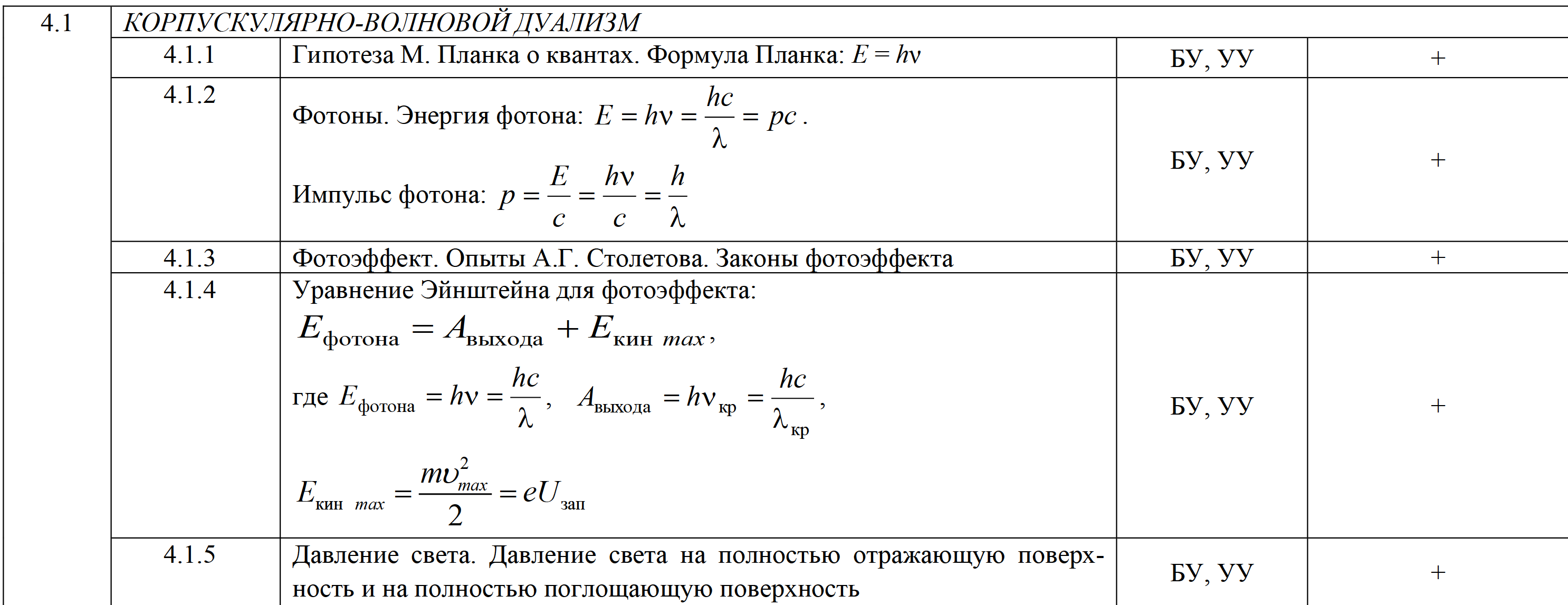 Всероссийский съезд учителей физики
2023
Проект КИМ ЕГЭ-2024 по физике
Число заданий сокращено с 30 до 26

Часть 1
Удалены 4 линии заданий
Одно из заданий с кратким ответом в виде числа перенесено из раздела «МКТ и термодинамика» в раздел «Механика»
Сокращен общий объем проверяемых элементов содержания, а также спектр проверяемых элементов содержания в заданиях базового уровня с кратким ответом

Часть 2
Удалено 1 задание – расчетная задача высокого уровня сложности на 3 балла. (задача по квантовой физике). Задания по квантовой физике в части 2 отсутствуют

Максимальный балл уменьшился с 54 до 45
Время выполнения работы 3ч 55 мин.
Всероссийский съезд учителей физики
2023
Проект КИМ ЕГЭ-2024 по физике
Исключаются линия заданий на распознавание графиков зависимостей физических величин
Исключаются задания на соответствие формул и величин, которые можно рассчитать по этим формулам
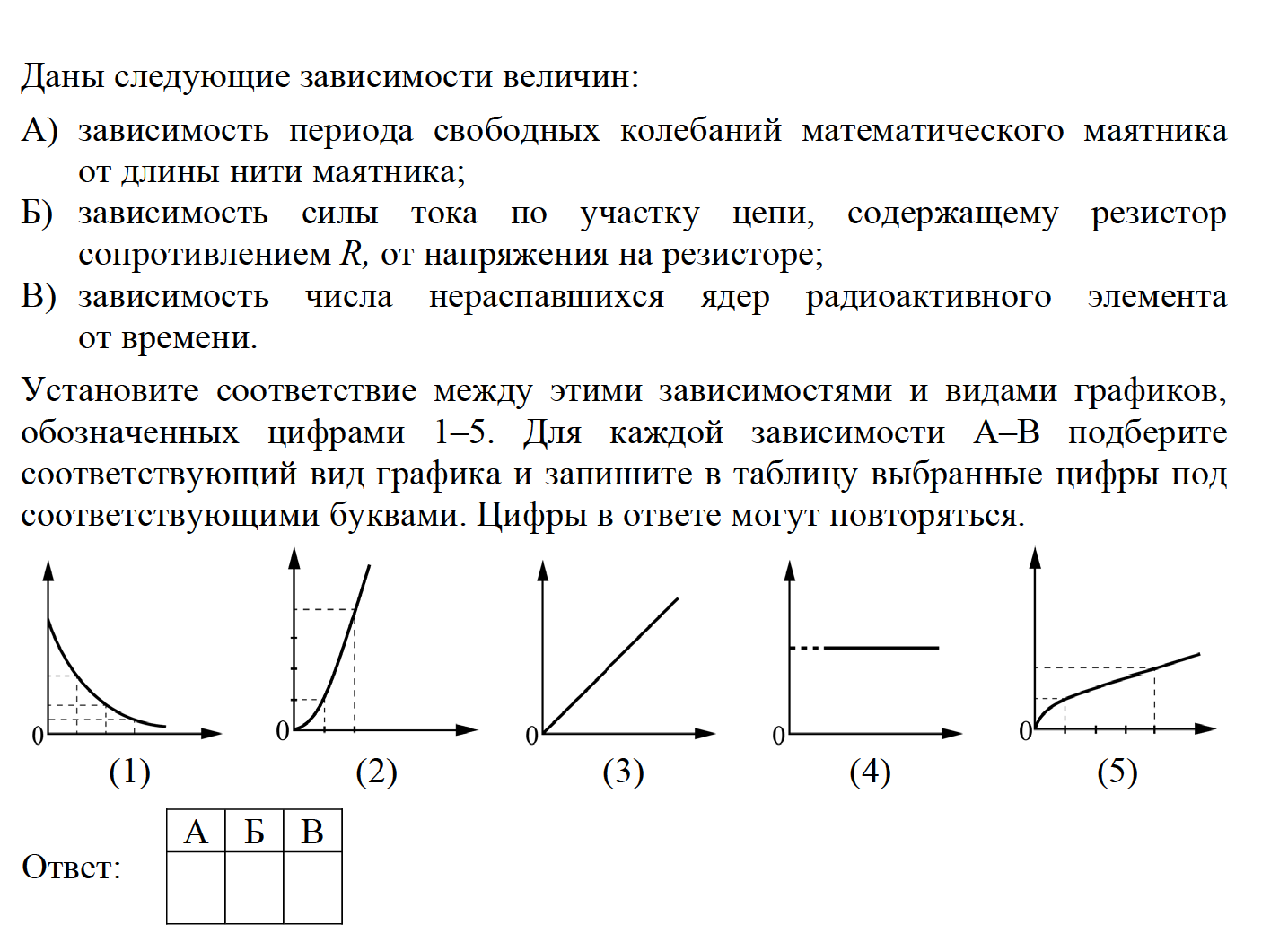 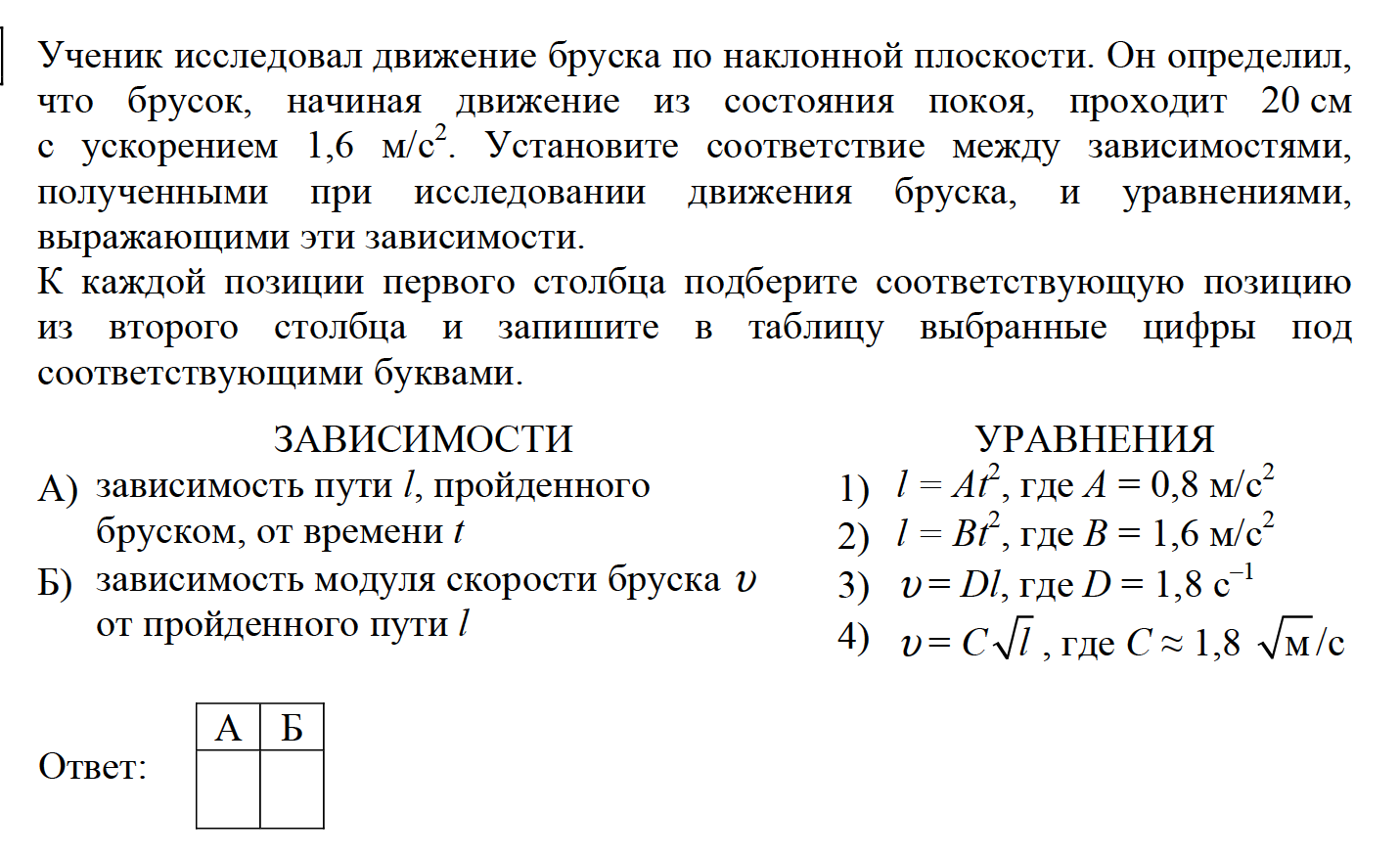 Всероссийский съезд учителей физики
2023
Проект КИМ ЕГЭ-2024 по физике
«Механика»

№1-№4 – задания с КО в виде числа
№5 – задание на множественный выбор
№6 задание на изменение величин или на соответствие (графики)
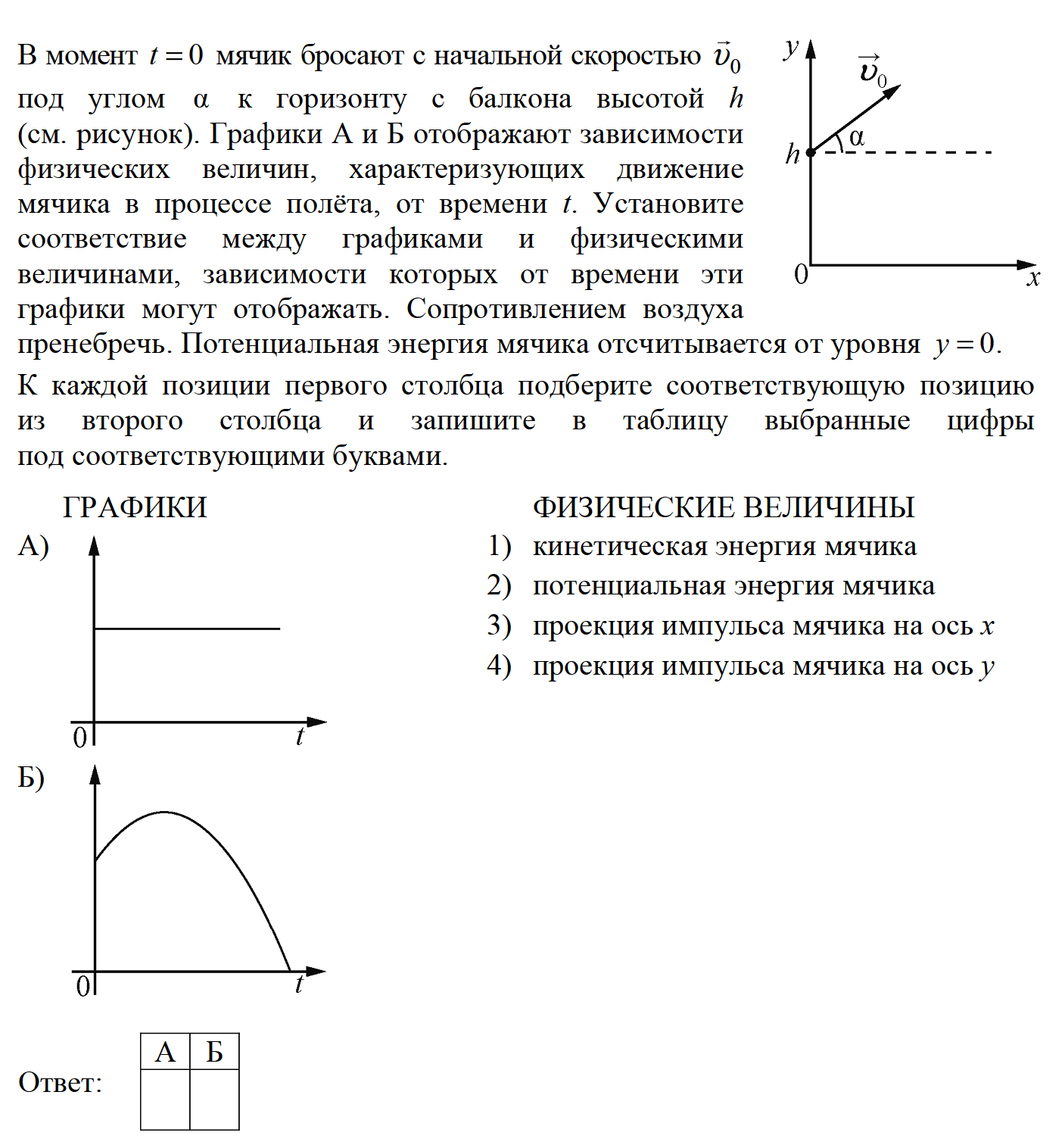 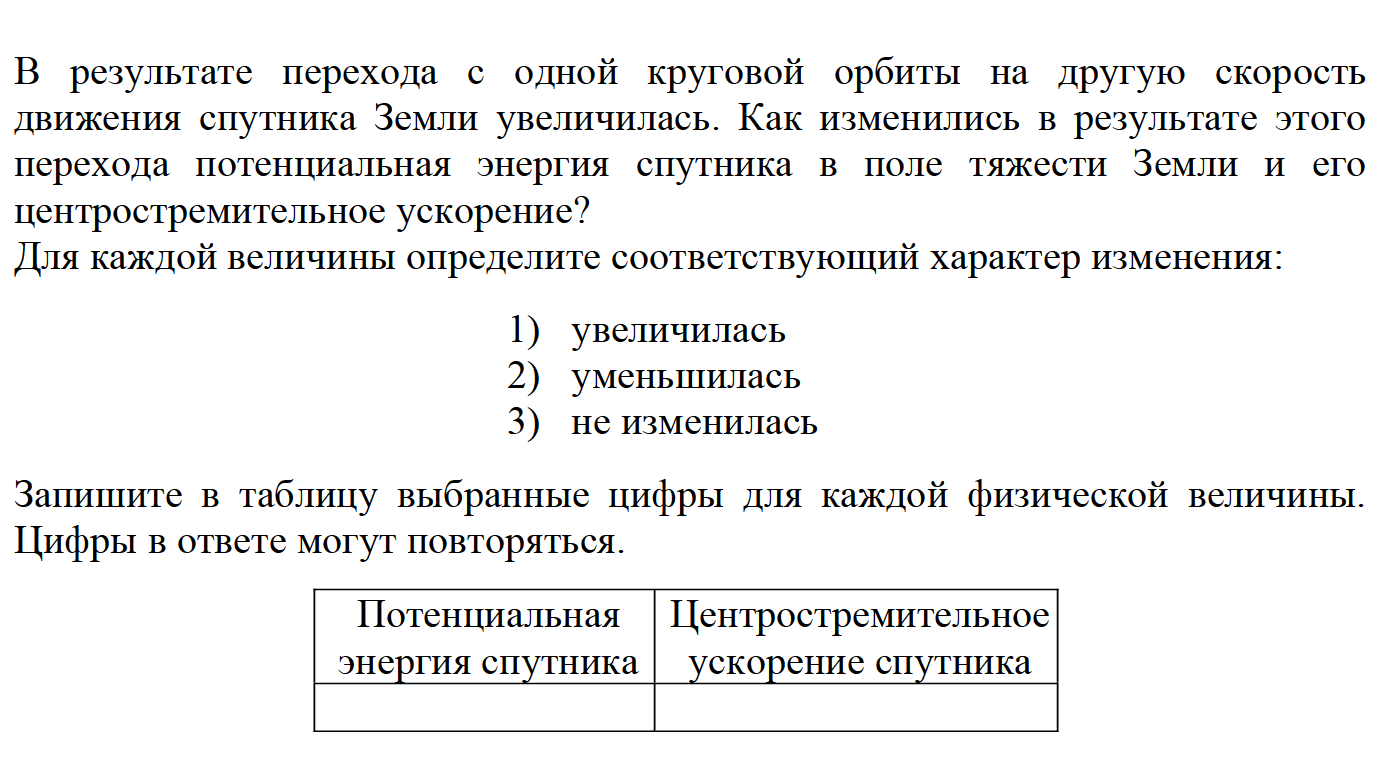 Всероссийский съезд учителей физики
2023
№1-6 «Механика»
Задания с КО в виде числа – проверяется от 2 до 6 элементов
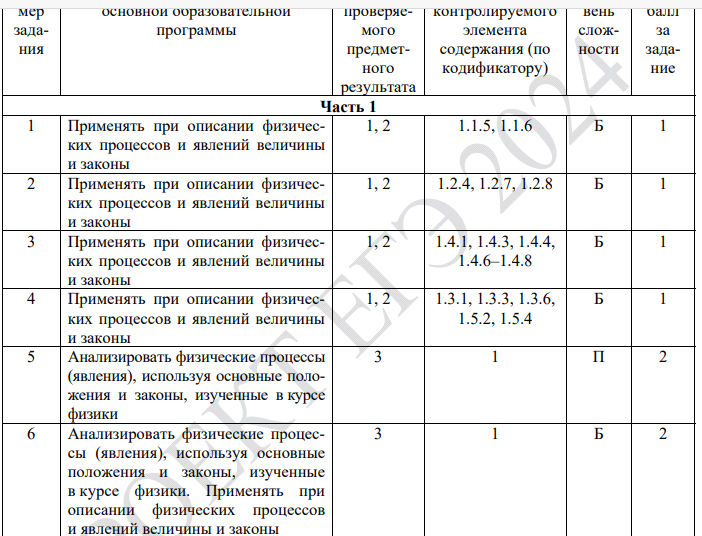 Всероссийский съезд учителей физики
2023
№1 «Механика»
Кинематика
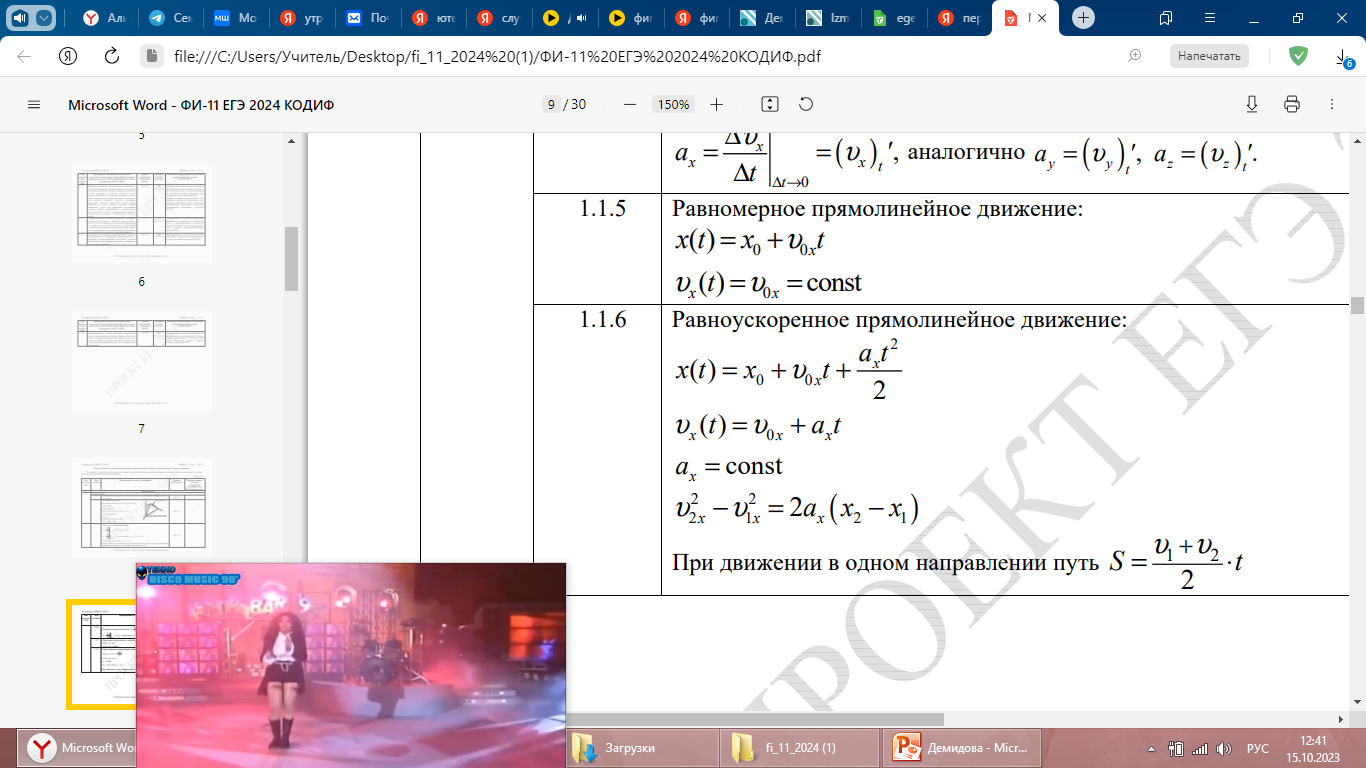 №2 «Механика»    Динамика
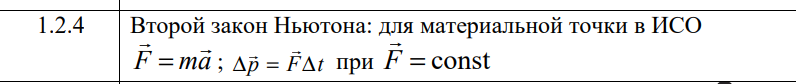 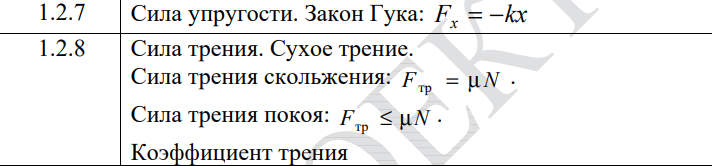 2023
№2 «Механика»    Динамика
Второй закон Ньютона
Закон Гука
Сила трения скольжения
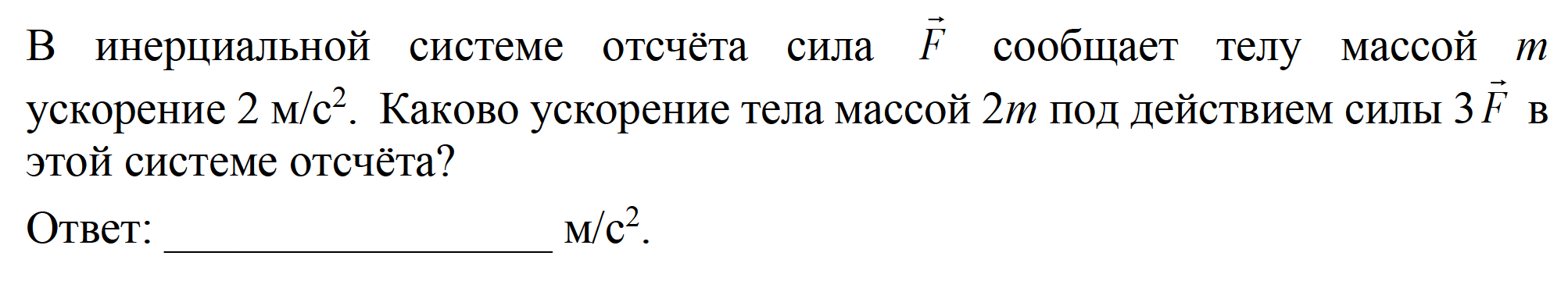 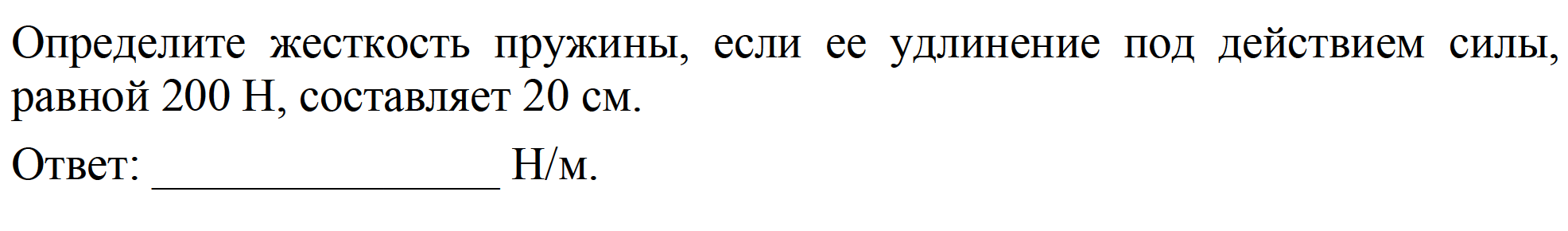 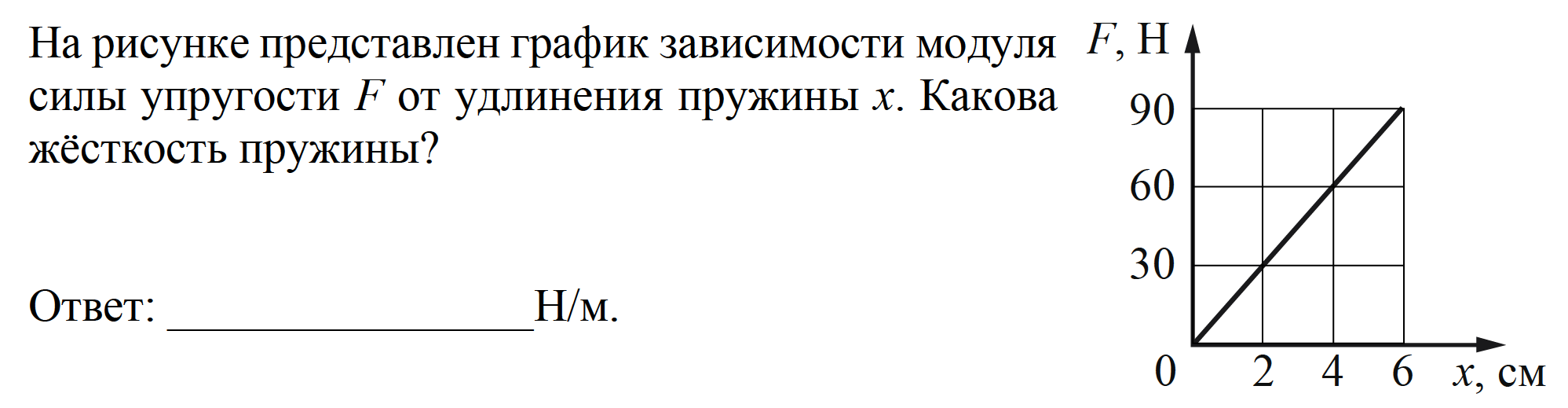 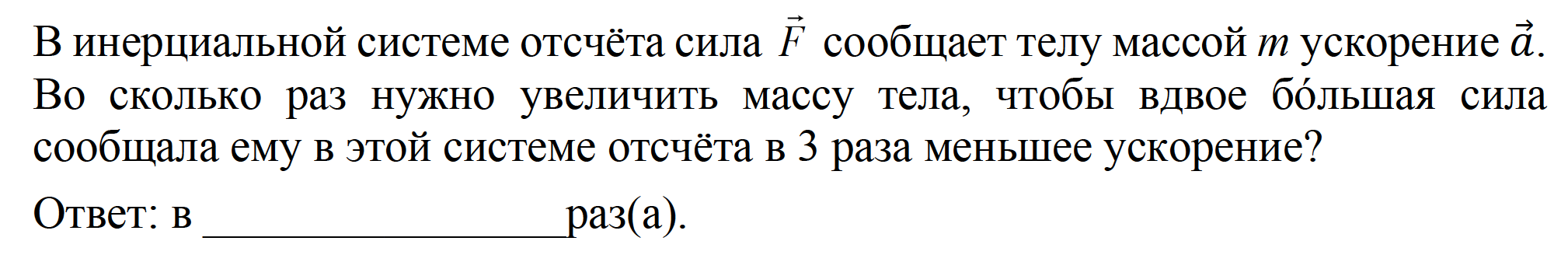 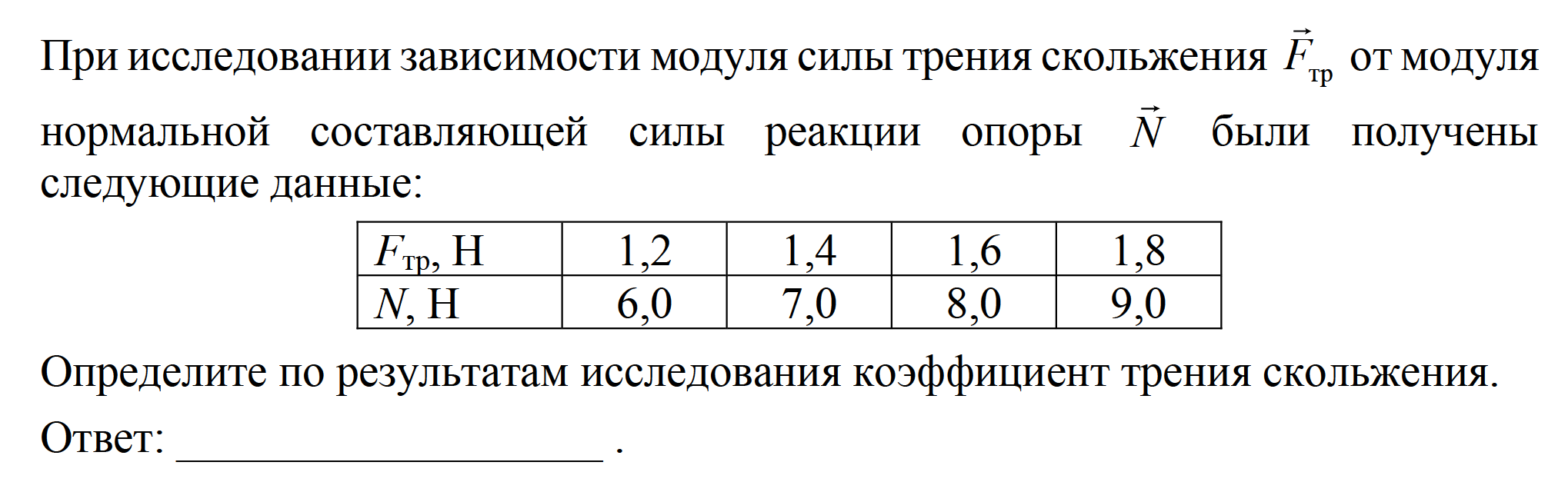 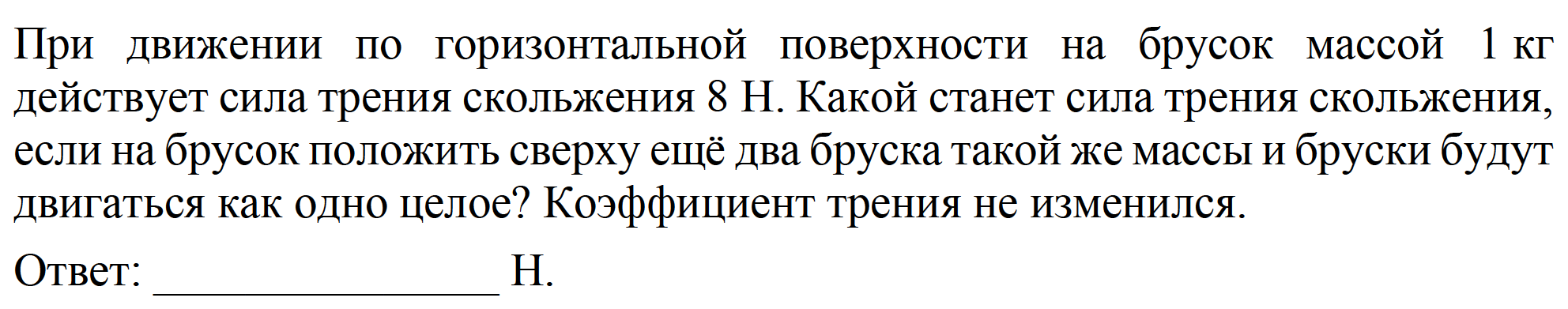 Всероссийский съезд учителей физики
2023
№3 «Механика»   Законы сохранения в механике
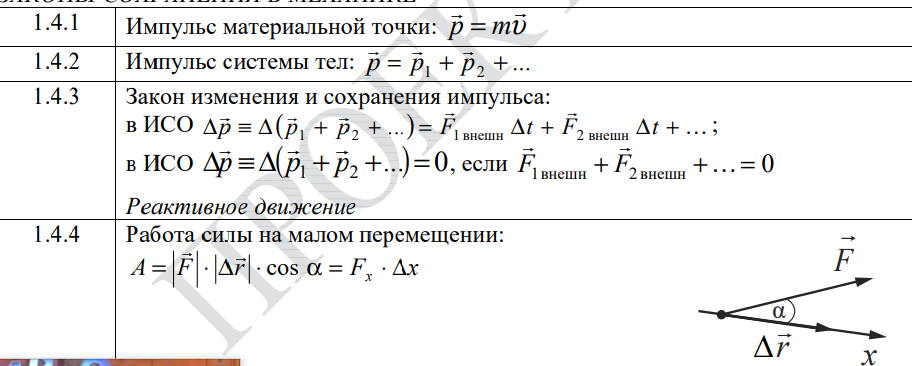 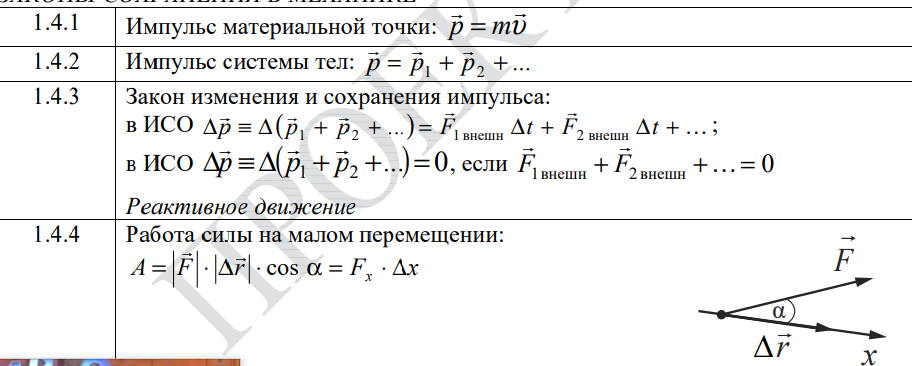 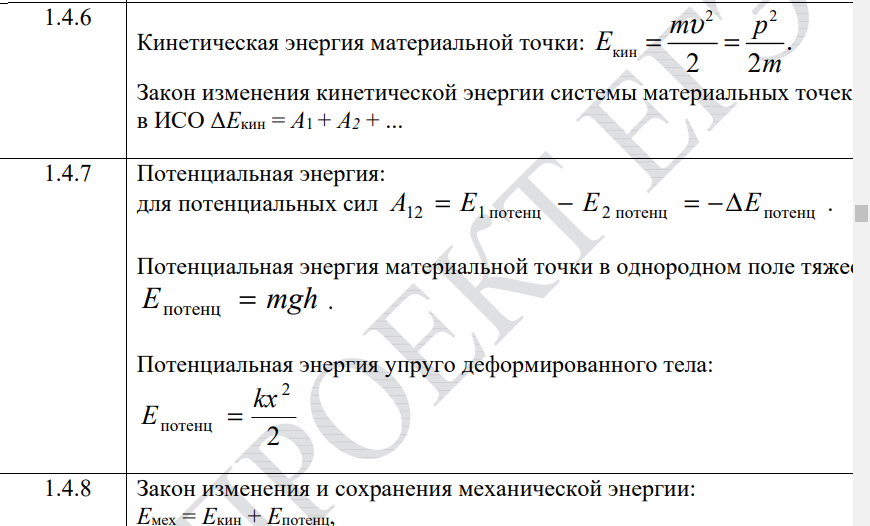 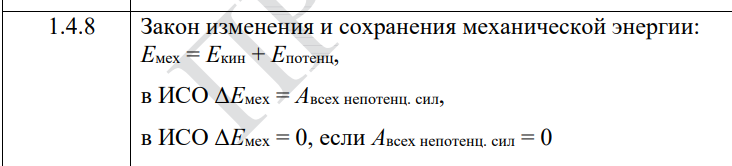 №4 «Механика»   Статика. Механические колебания и волны
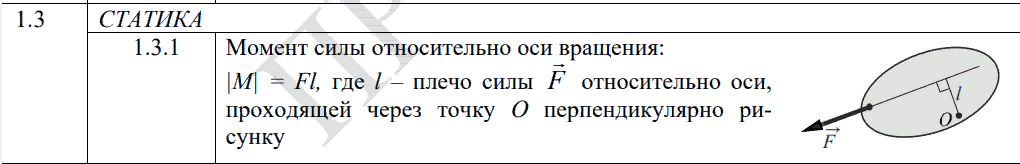 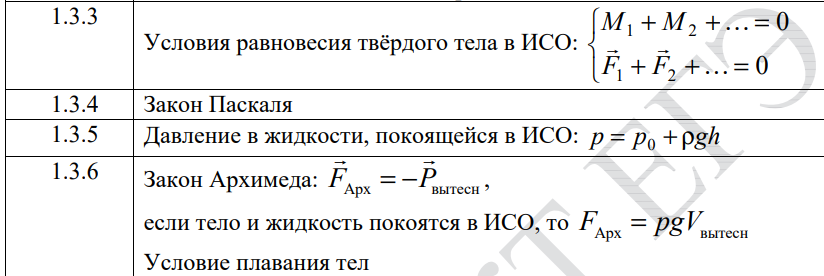 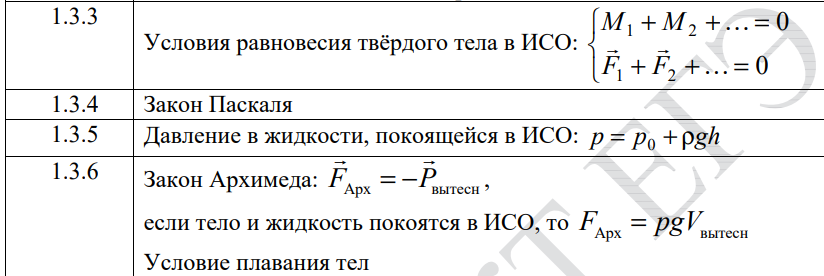 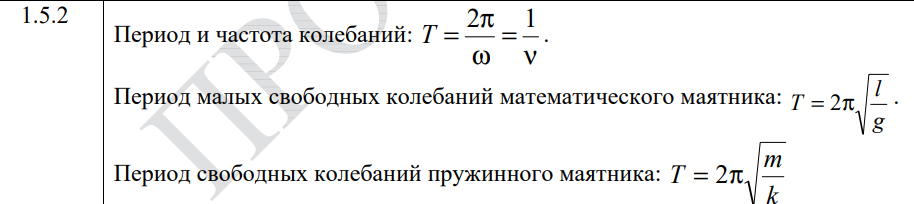 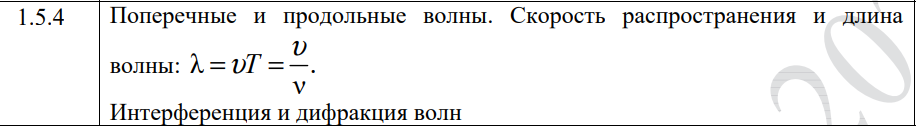 №5-6 Вся механика!!!!
№7-10  «Молекулярная физика. Термодинамика»
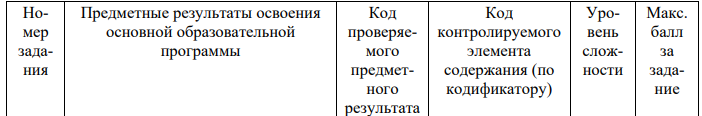 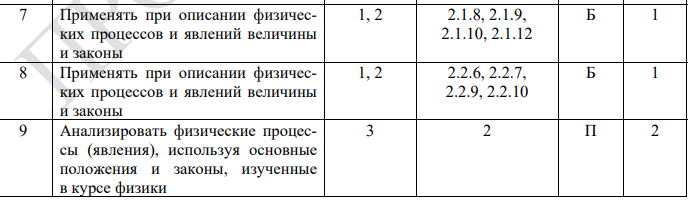 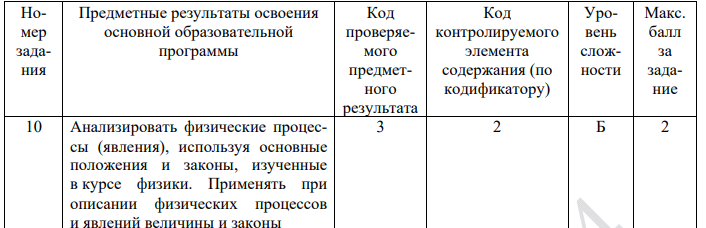 №7 «Молекулярная физика»
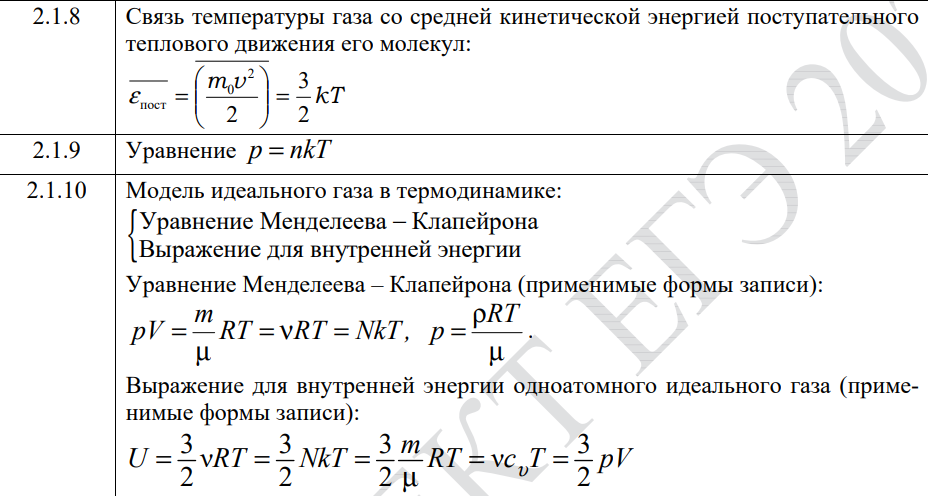 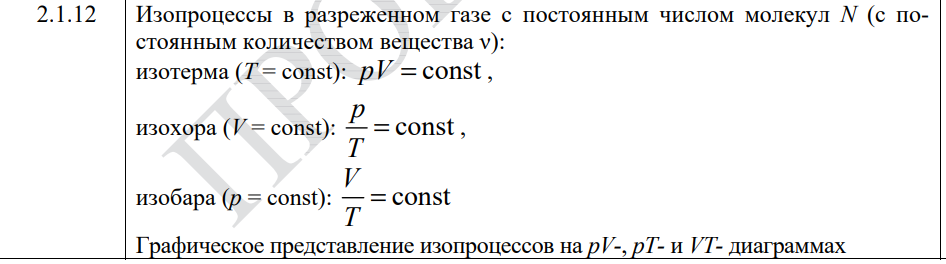 №8 «Термодинамика»
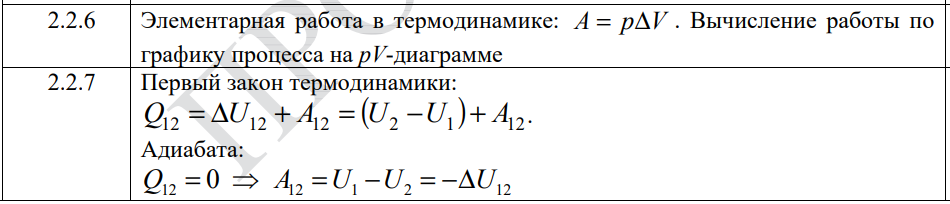 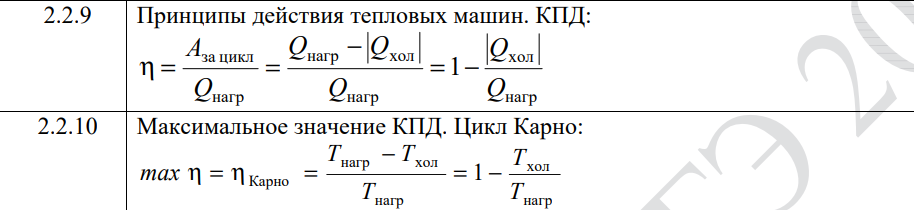 №9-10  «Молекулярная физика. Термодинамика» ВСЯ!!!
№11-15  «Электродинамика»
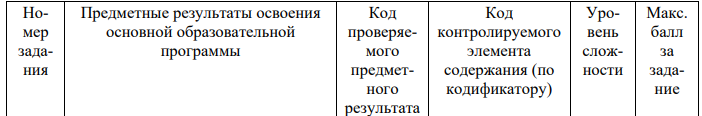 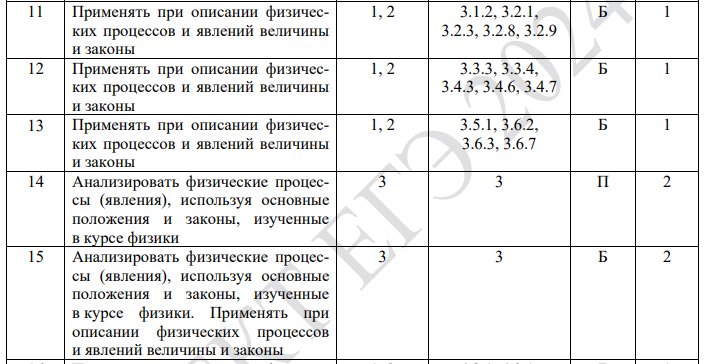 №11 «Электрическое поле. Законы постоянного тока»
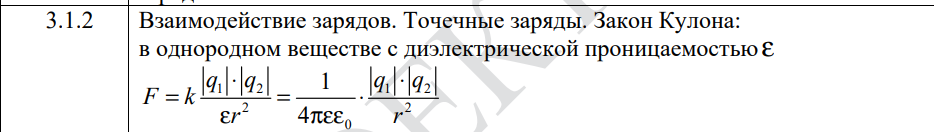 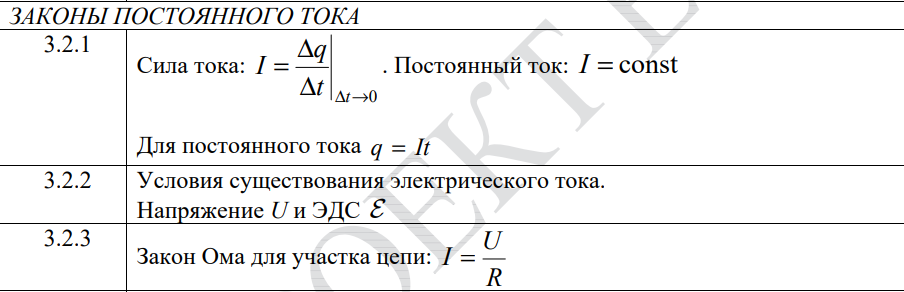 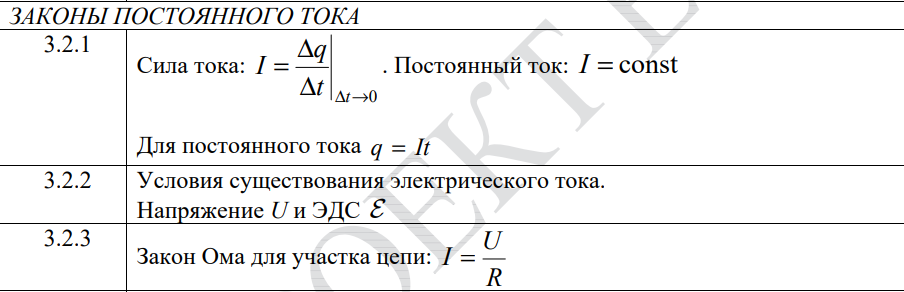 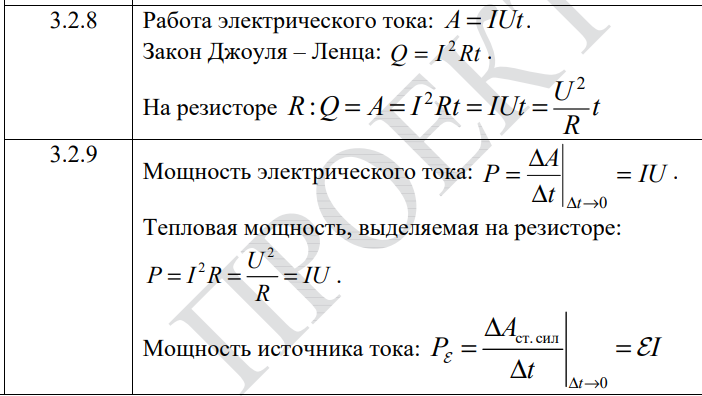 №12  «Магнитное поле. Электромагнитная индукция»
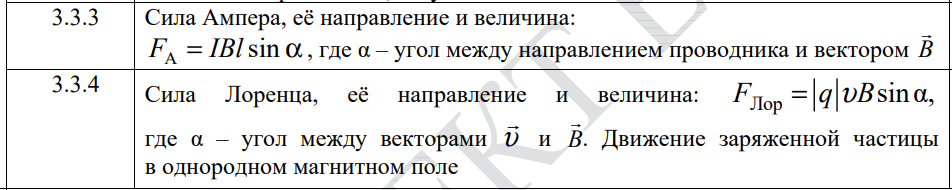 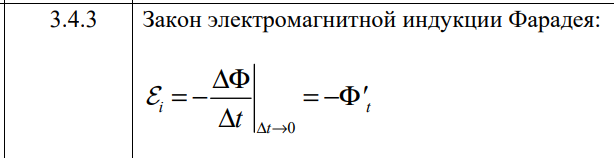 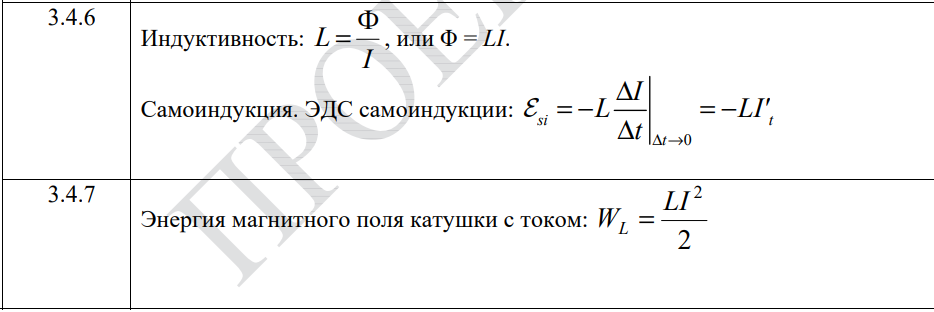 №13  «Электромагнитные колебания и волны. Оптика»
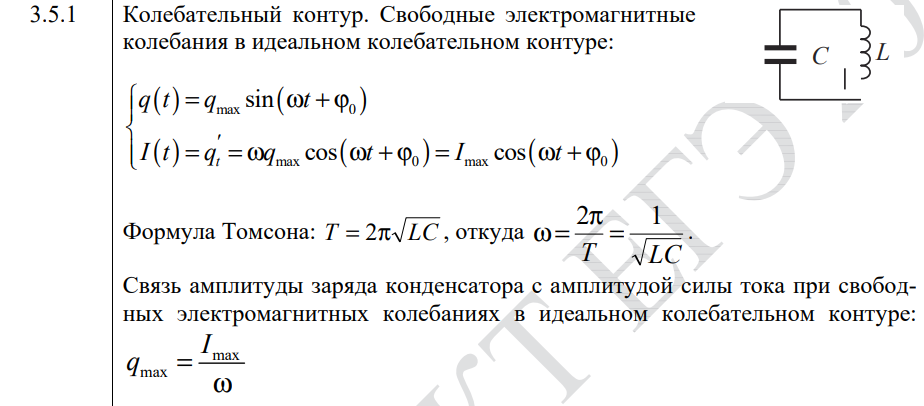 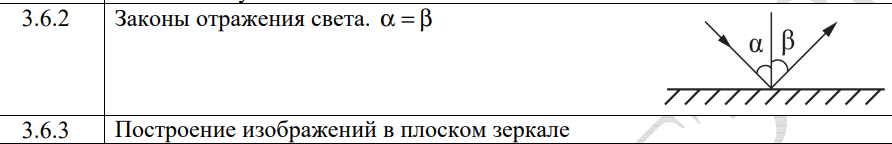 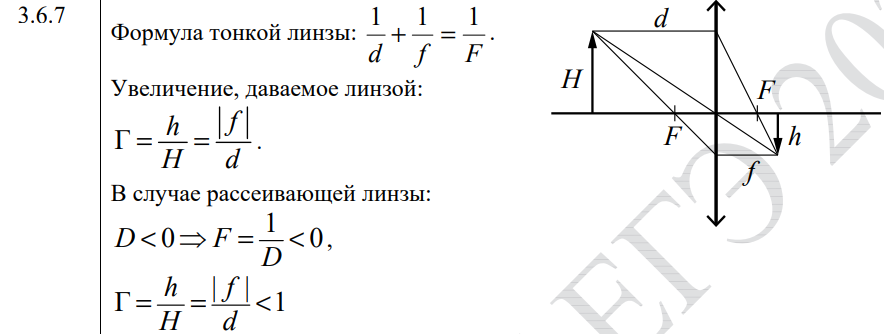 №14-15  «Электродинамика» ВСЯ!!!
№16-17  «Квантовая физика»
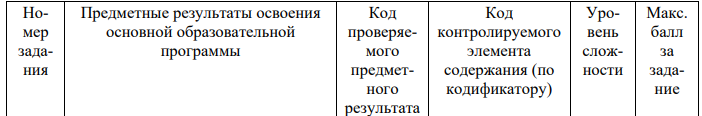 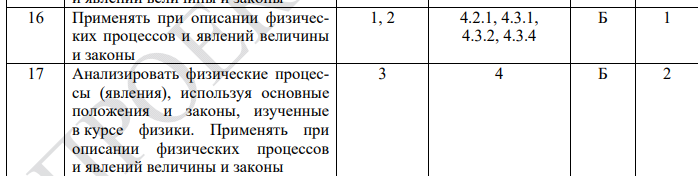 №16  «Квантовая физика»
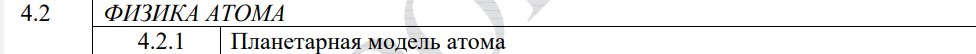 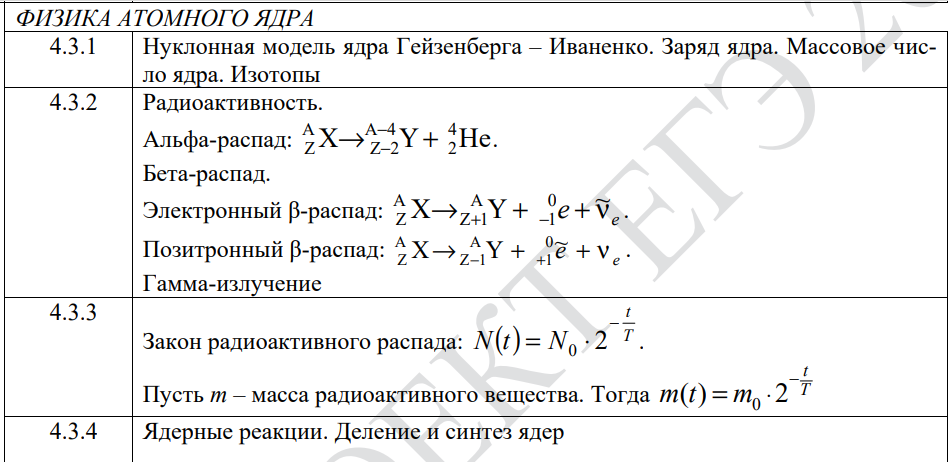 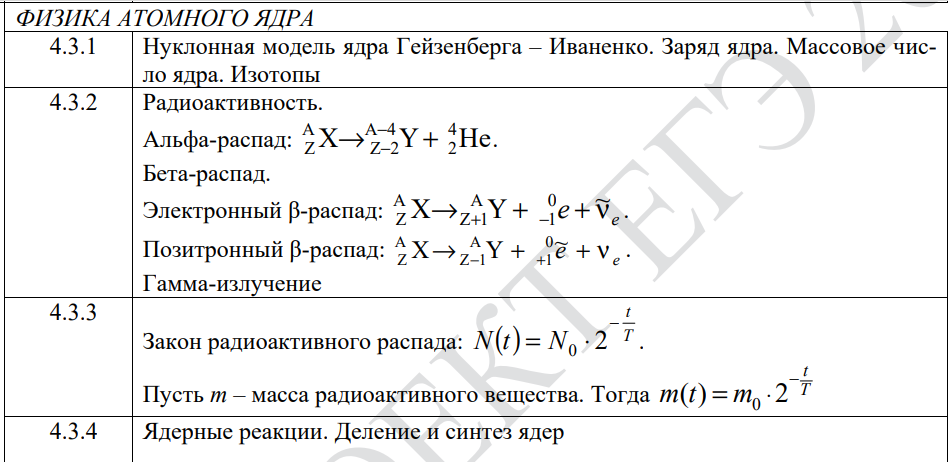 №17 «Квантовая физика»  ВСЯ!!!
№18  «Правильно трактовать физический смысл изученных физических величин, законов и закономерностей» 

ВСЯ ФИЗИКА !!!
№19-20  «Эксперимент»
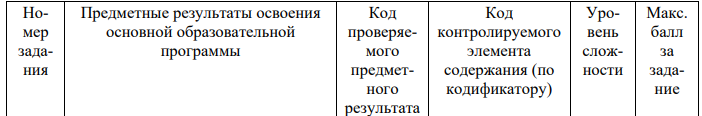 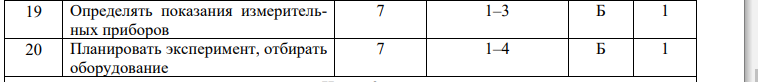 Часть 2
№21 (3 балла) – качественная задача, молекулярная физика или электродинамика
№22 (2 балла) – расчетная задача по механике
№23 (2 балла) - расчетная задача по электродинамике или молекулярной физике
№24 (3 балла) - расчетная задача по молекулярной физике
№25 (3 балла) - расчетная задача по электродинамике (электростатика, постоянный ток, магнитное поле, ЭМИ)
№26 (4 балла) - расчетная задача по механике (динамика, законы сохранения в механике)
Всероссийский съезд учителей физики
2023
№26. Обоснование +решение
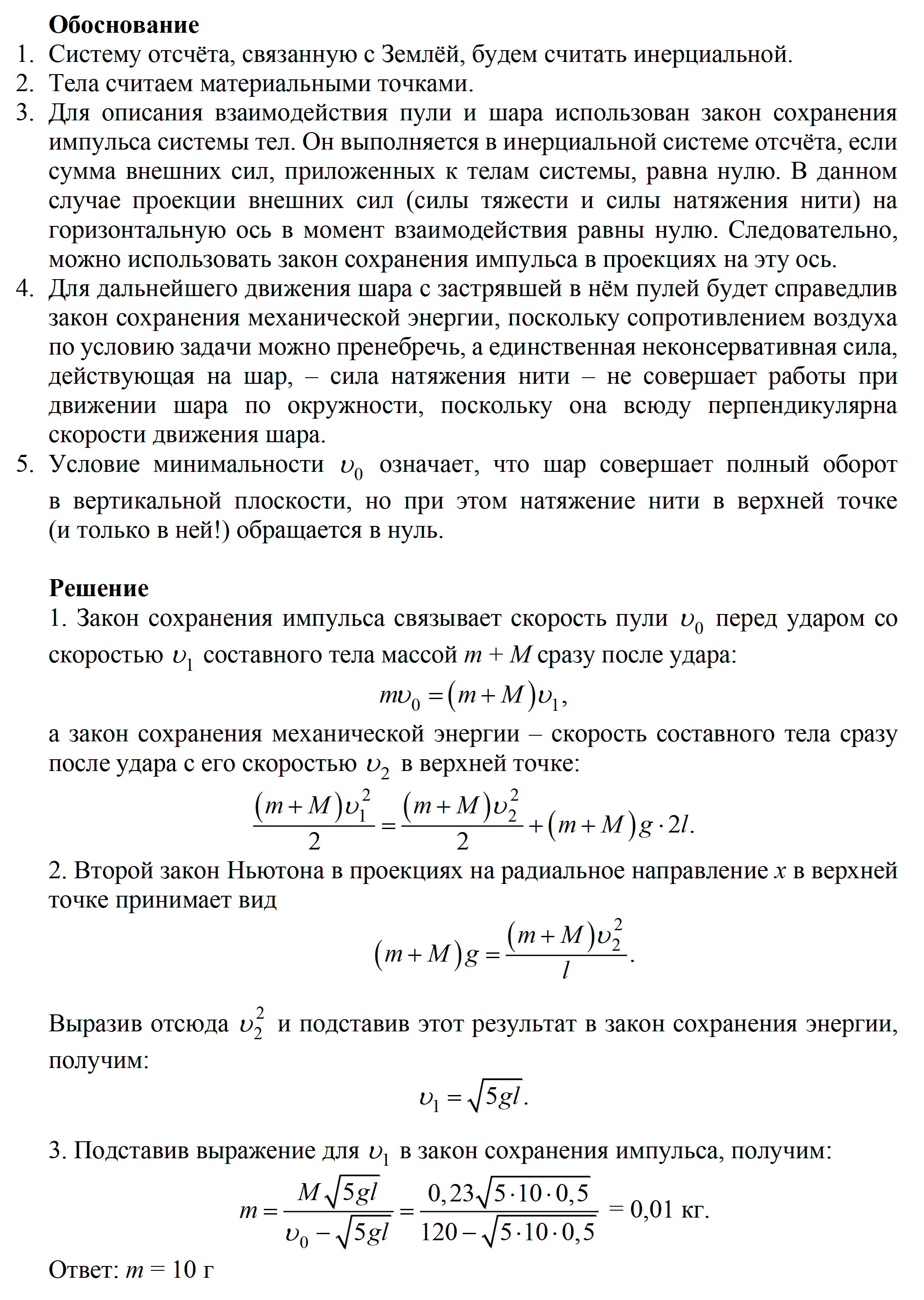 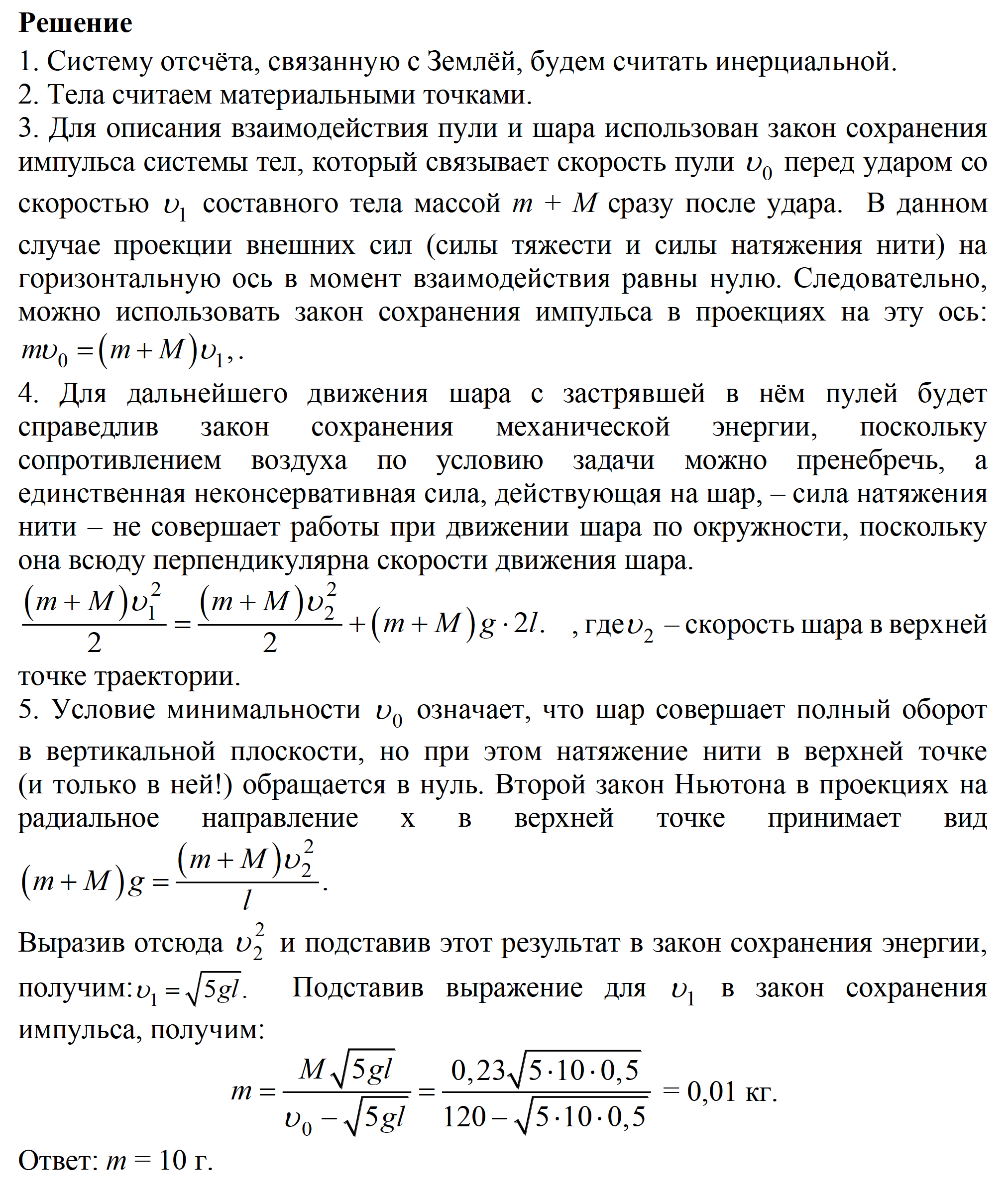 Всероссийский съезд учителей физики
2023
Спасибо за внимание!